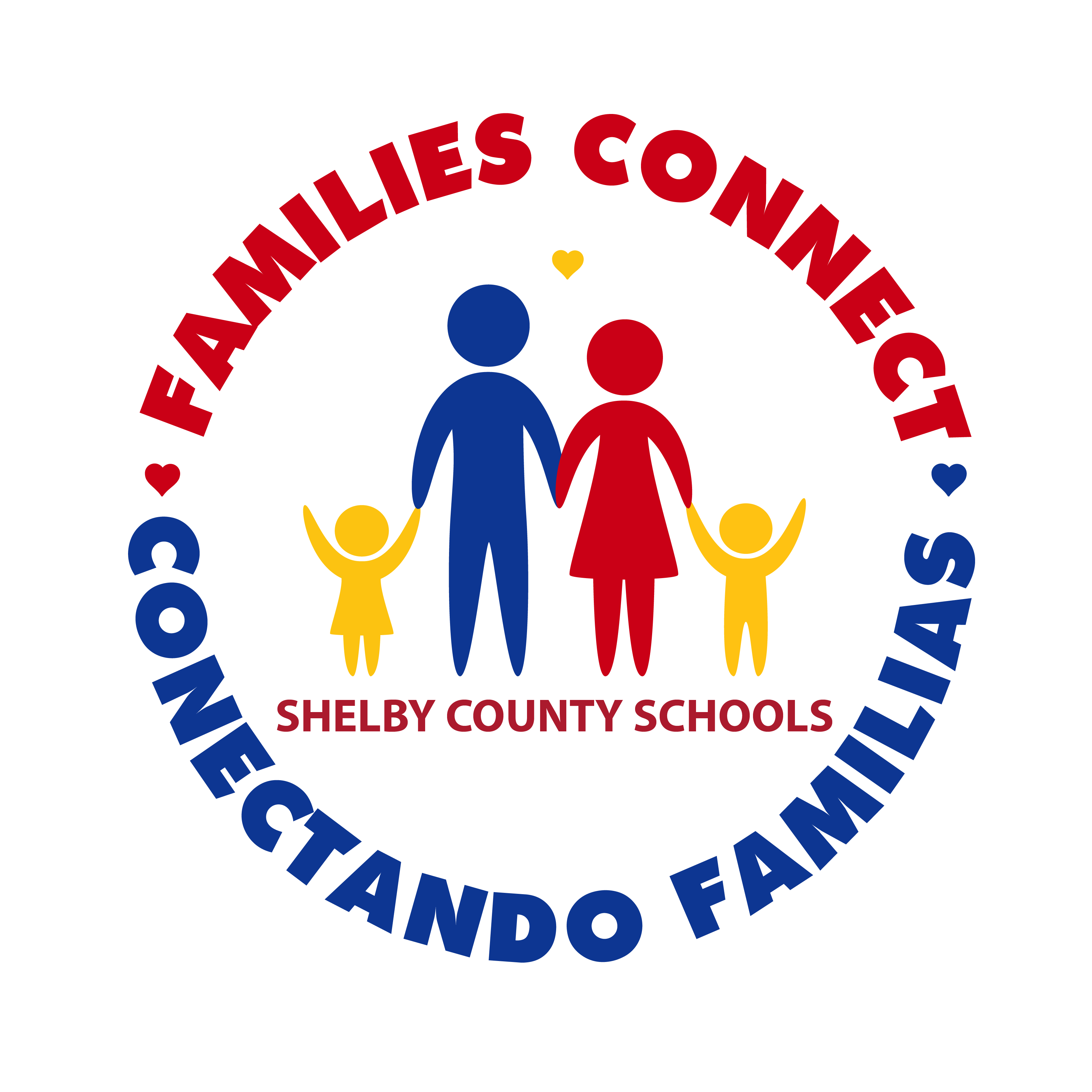 Session 3 : Open Dialogue With The School Principal and/or  Counselor
Welcome
Purpose: Learn directly from the school principal, about how the school is performing academically, and about efforts to ensure that children are meeting proficiency standards across school subjects.
Objectives 
Hold an open dialogue with the school principal/ school counselor 
Address questions about school issues and concerns directly with the principal.
Introduction
Name & Information of school principal
Administrative Team
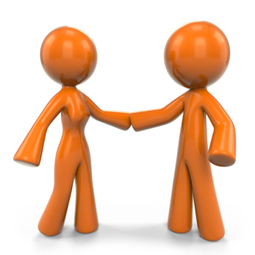 Dialogue with Principal
Questions from parents for the school principal.
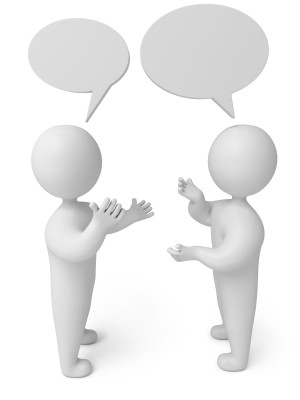 Group Discussion
Were you satisfied that the principal made a good faith effort to help you understand what you wanted to understand?
Were you satisfied with the responses?
What was the most important thing you learned about your school during the principal’s visit today?
What would you like to know more about?
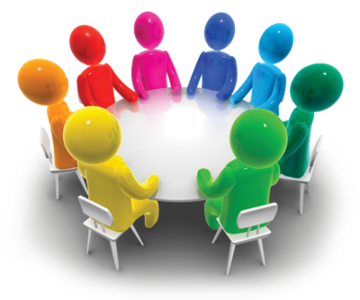 Homework
Share what you have learned in today’s session with other families.
Express to other families your commitment to apply the things you have learn in this session and encourage them to help.
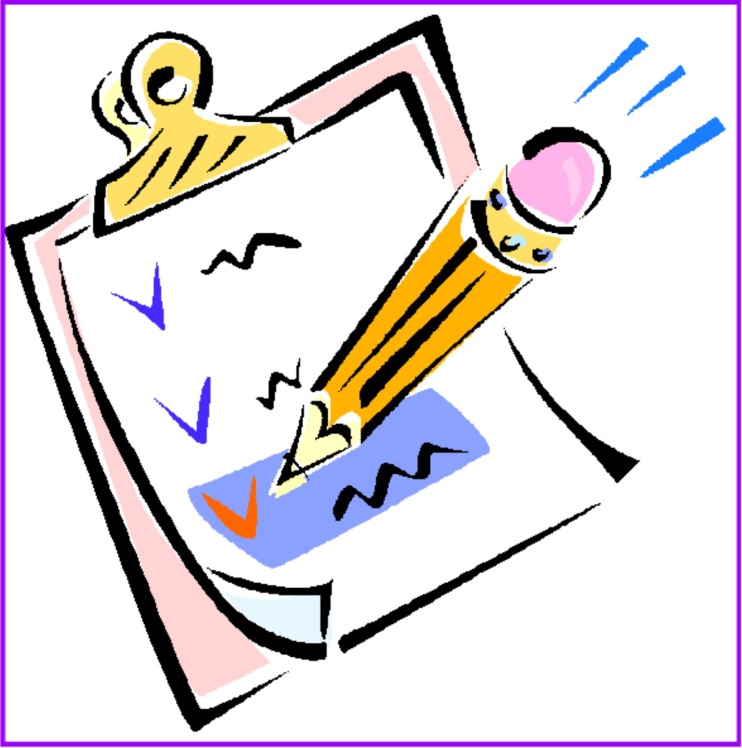 Closing
Questions?
Next Meeting will be held….
Thank you!
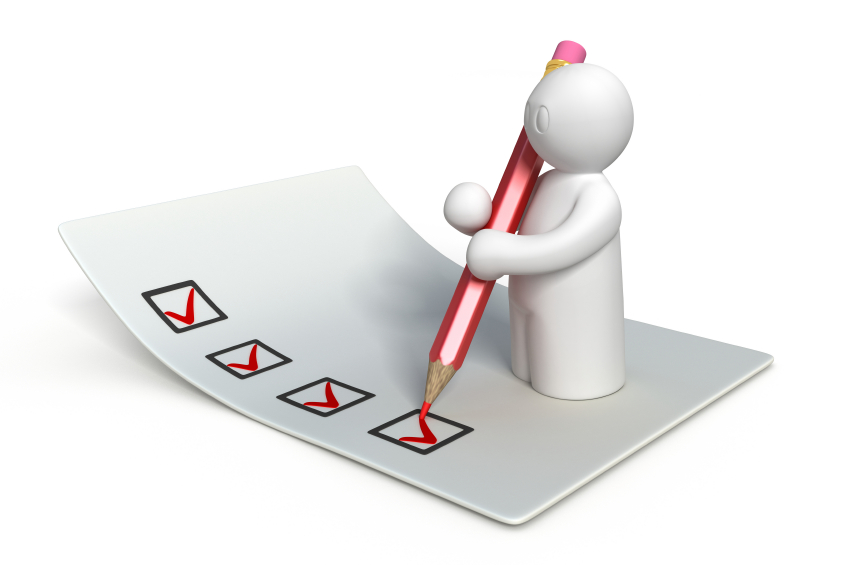